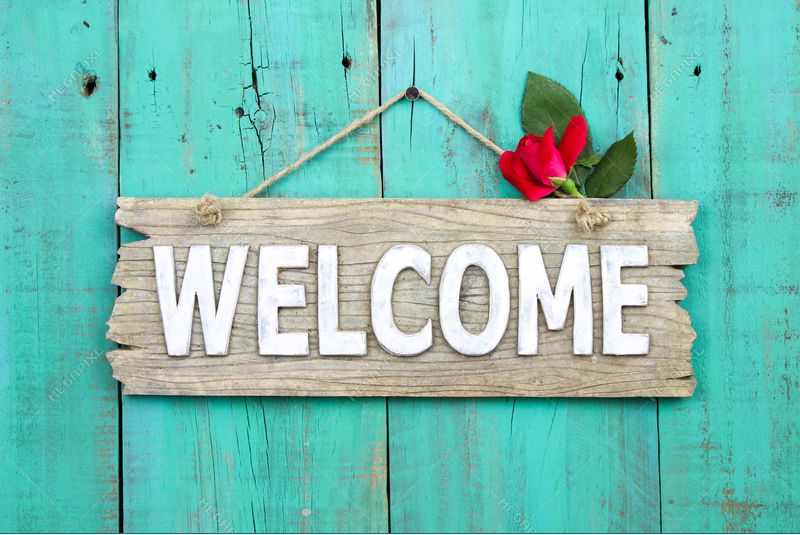 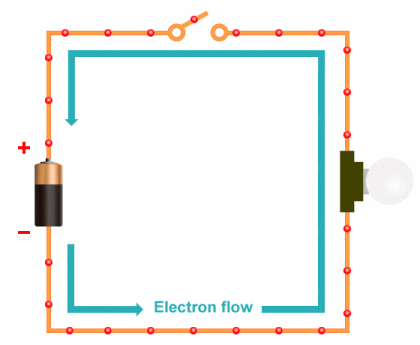 Điều kiện để các thiết bị điện hoạt động là gì?
Hãy lấy ví dụ về nguồn điện mà em biết
Nguồn điện một chiều
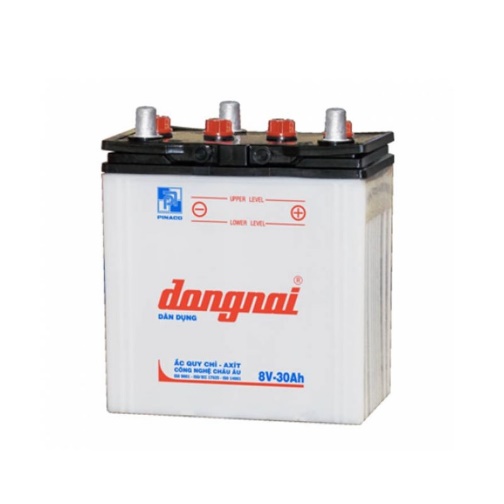 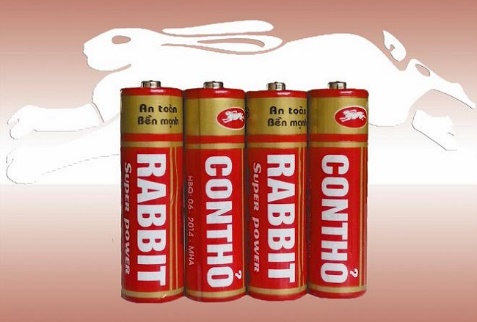 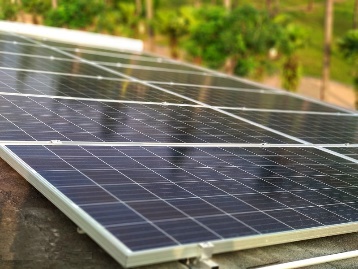 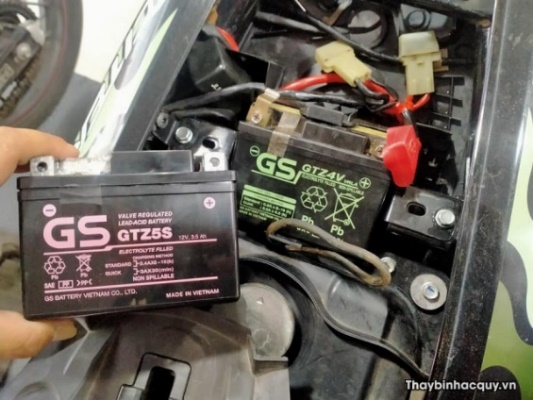 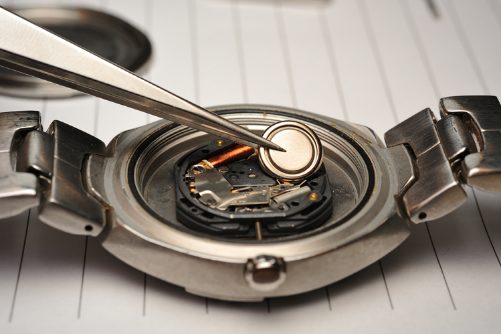 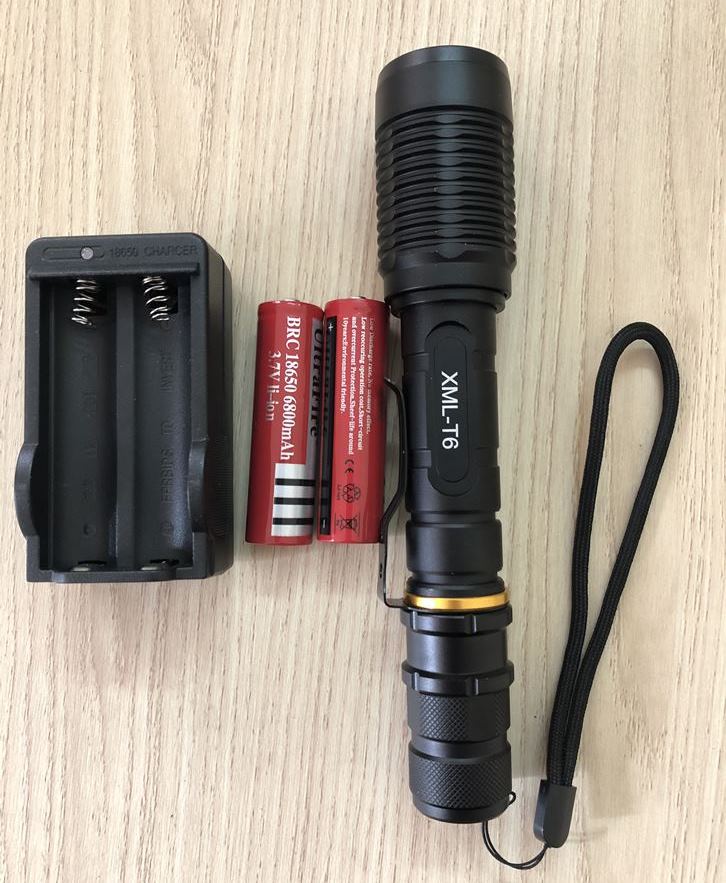 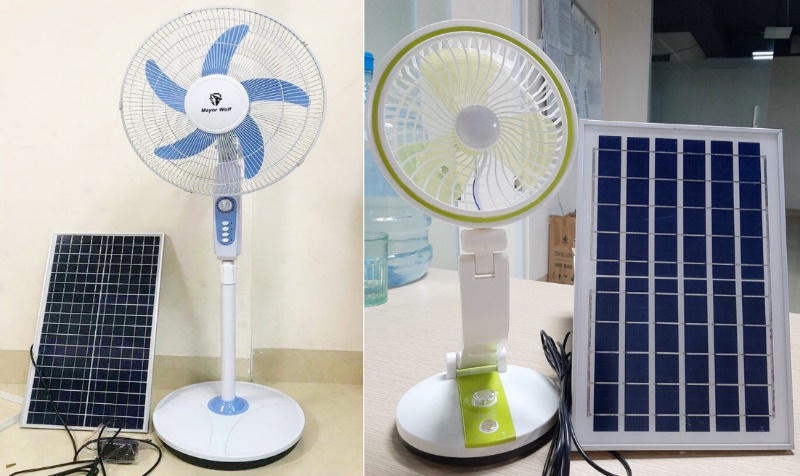 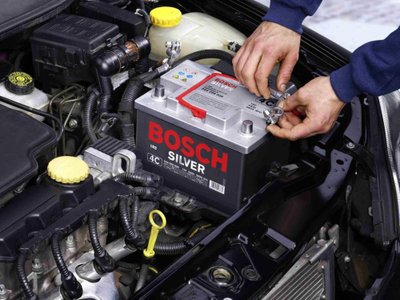 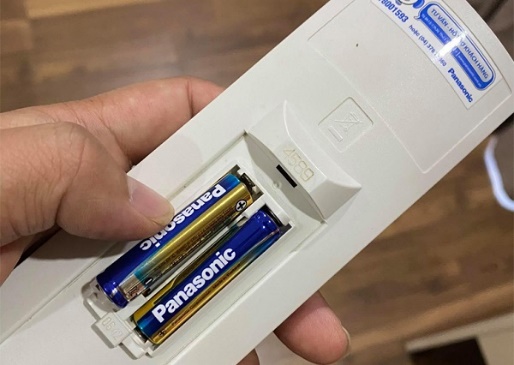 Nguồn điện xoay chiều
Máy phát điện
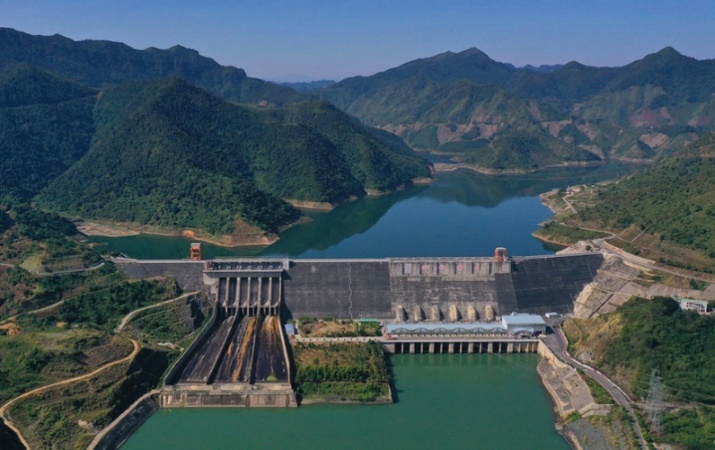 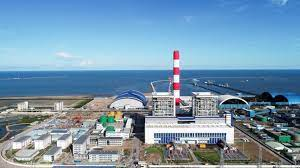 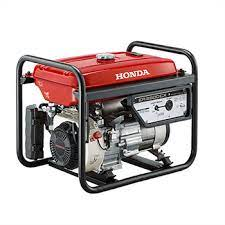 Nhà máy nhiệt điện Duyên Hải 2
Nhà máy thủy điện Hòa Bình
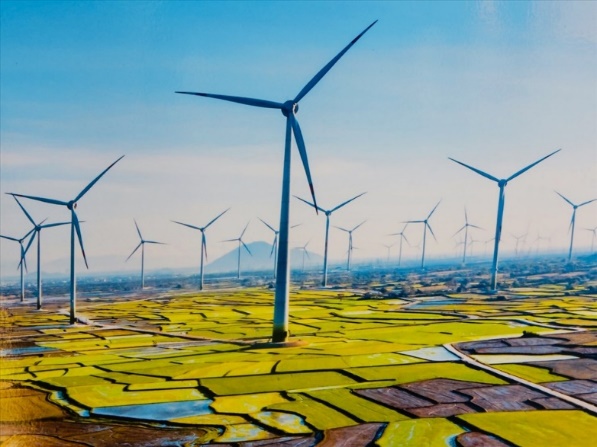 Nhà máy điện gió Ninh Thuận
Nguồn điện là gì? Vì sao nguồn điện có thể tạo ra dòng điện?
I
R
-
+
I
I
I
U
BÀI 24: 
NGUỒN ĐIỆN
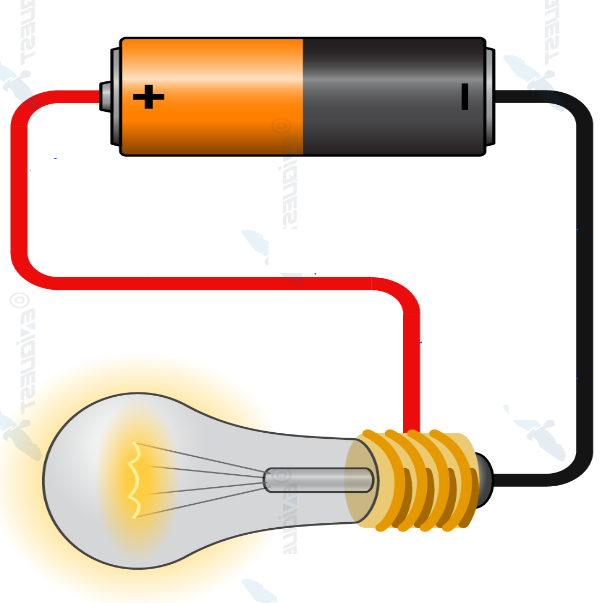 -
-
-
-
I
-
-
I
I
I
I
I
I
I
I
-
-
-
-
-
Nội dung bài học
Nguồn điện. Suất điện động của nguồn điện
I
Ảnh hưởng của điện trở trong của nguồn điện lên hiệu điện thế giữa hai cực của nguồn điện
II
I. Nguồn điện. Suất điện động của nguồn điện
I. Nguồn điện. Suất điện động của nguồn điện
1. Điều kiện duy trì dòng điện
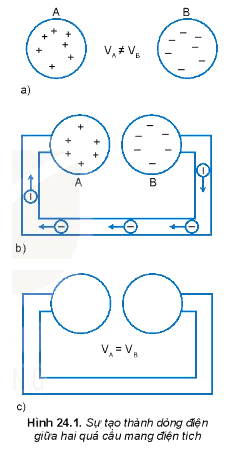 Tại sao dòng điện trong trường hợp mô tả ở hình 24.1 chỉ tồn tại trong khoảng thời gian rất ngắn? Làm thế nào để duy trì dòng điện trong trường hợp này lâu dài?
Vì sau một thời gian thì các electron tự do đã di chuyển hết sang cực dương không còn electron tự do di chuyển trong mạch nữa nên dòng điện cũng mất dần.
=> Cần cung cấp thêm các electron tự do để duy trì dòng điện.
I. Nguồn điện. Suất điện động của nguồn điện
1. Điều kiện duy trì dòng điện
Các vật cho dòng điện chạy qua được gọi là các vật gì? Các hạt mang điện trong các vật loại này có đặc điểm gì?
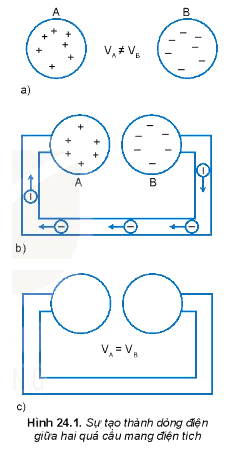 Vật dẫn điện
Hạt mang điện tự do
I. Nguồn điện. Suất điện động của nguồn điện
1. Điều kiện duy trì dòng điện
Điều kiện để duy trì dòng điện: Cần phải có hiệu điện thế đặt vào hai đầu vật dẫn
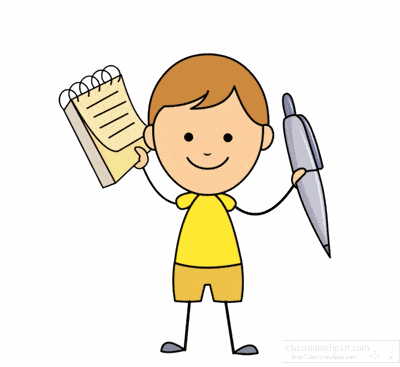 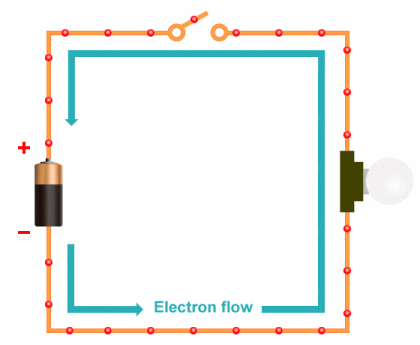 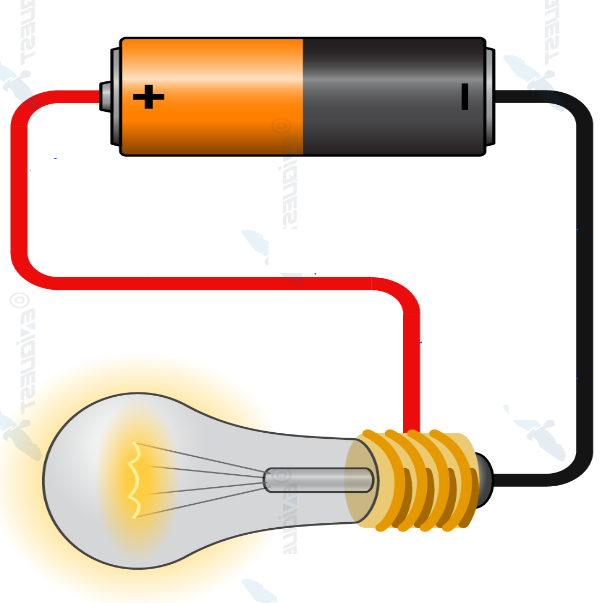 Giữa hai đầu một đoạn mạch hay giữa hai đầu một bóng đèn cần có điều kiện gì để có dòng điện chạy qua chúng?
I. Nguồn điện. Suất điện động của nguồn điện
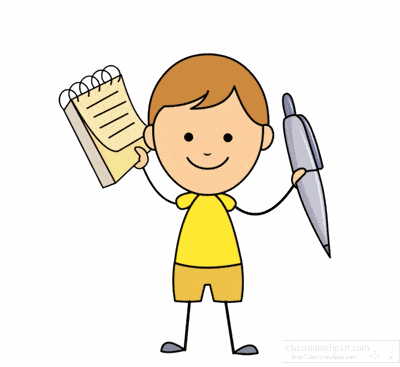 2. Nguồn điện
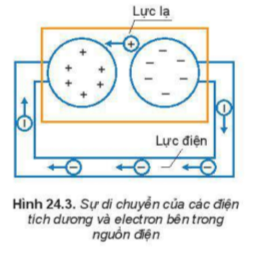 Nguồn điện có chức năng tạo ra và duy trì một hiệu điện thế giữa hai cực của nguồn điện.
Nguồn điện có 2 cực: cực dương (+) và cực âm (-)
Kí hiệu: 
Lực để tạo ra và duy trì các điện cực của nguồn điện: Lực lạ.
+ Có bản chất khác với lực điện.
+ Lực lạ tách các electron ra khỏi nguyên tử và chuyển electron hay ion dương về mỗi cực của nguồn điện.
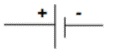 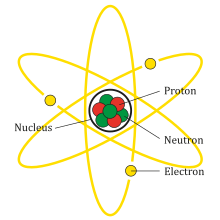 I. Nguồn điện. Suất điện động của nguồn điện
3. Suất điện động của nguồn điện
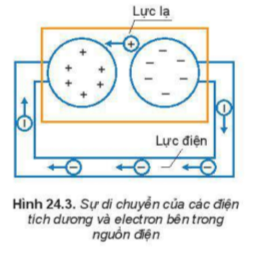 Dưới tác dụng của lực lạ, các hạt mang điện dịch chuyển như thế nào bên trong nguồn điện và bên trong vật dẫn bằng kim loại?
Dưới tác dụng của lực lạ:
Bên trong vật dẫn bằng kim loại: Các electron tự do dịch chuyển từ cực dương đến cực âm.
Bên trong nguồn điện, các hạt tải điện dương dịch chuyển từ cực âm đến cực dương ngược chiều điện trường.
I. Nguồn điện. Suất điện động của nguồn điện
3. Suất điện động của nguồn điện
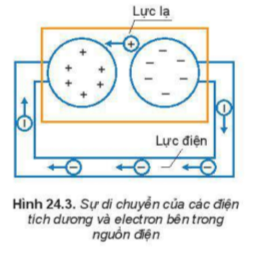 Công của nguồn điện là gì
Công của nguồn điện là công của lực lạ thực hiện dịch chuyển các điện tích qua nguồn
I. Nguồn điện. Suất điện động của nguồn điện
3. Suất điện động của nguồn điện
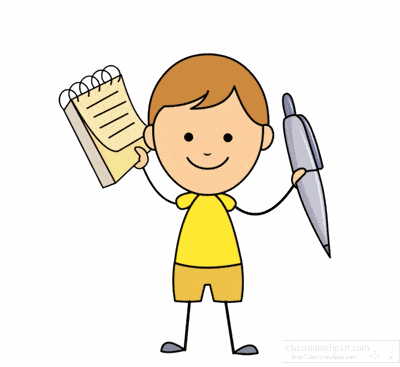 Định nghĩa suất điện động của nguồn? Viết công thức và cho biết đơn vị suất điện động? Số chỉ ghi trên mỗi nguồn cho biết giá trị của đại lượng nào?
Suất điện động của nguồn điện
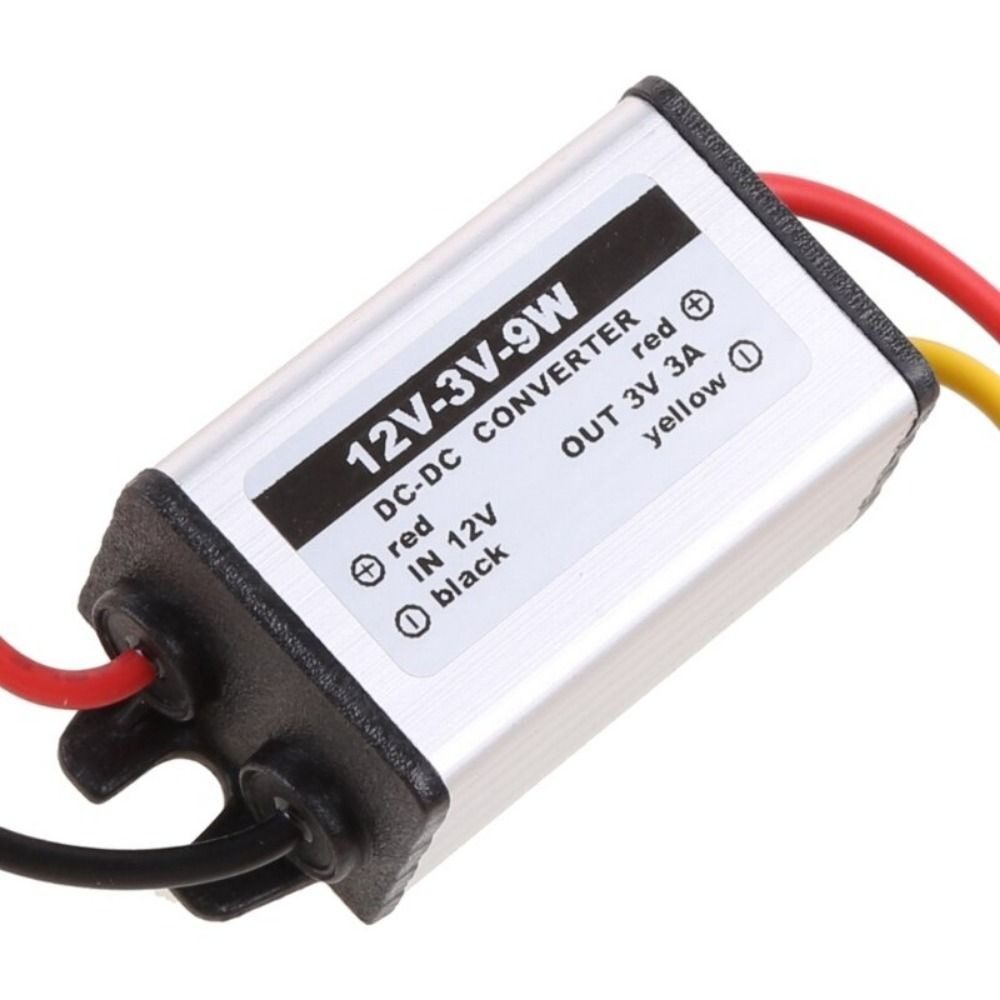 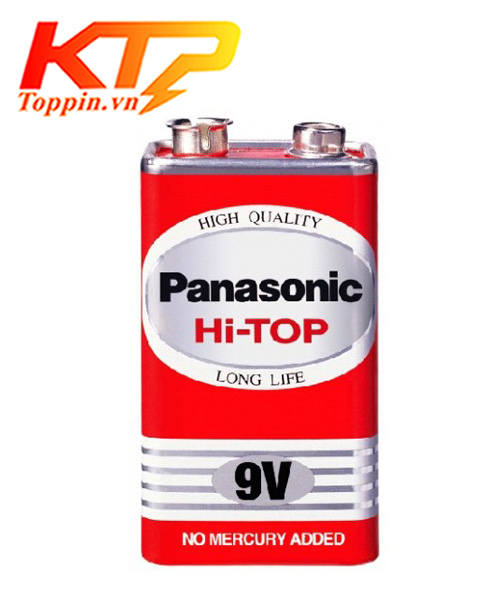 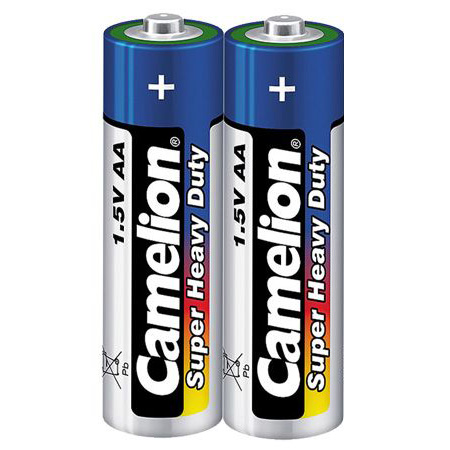 II. Ảnh hưởng của điện trở trong của nguồn điện lên hiệu điện thế giữa hai cực của nguồn điện
II. Ảnh hưởng của điện trở trong của nguồn điện lên hiệu điện thế giữa hai cực của nguồn điện
1. Điện trở trong của nguồn
- Mỗi nguồn điện được xem như vật dẫn, đặc trưng bởi suất điện động E  và điện trở trong r của nguồn. 
- Trong mạch kín khi đo HĐT giữa hai cực của nguồn ta luôn nhận một giá trị HĐT nhỏ hơn giá trị suất điện động.
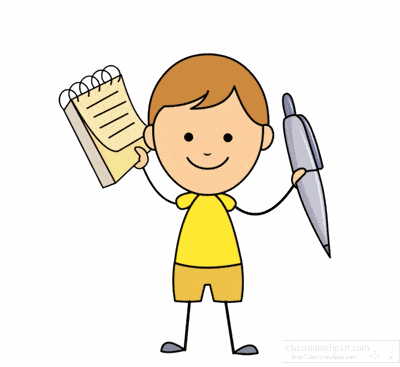 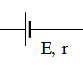 II. Ảnh hưởng của điện trở trong của nguồn điện lên hiệu điện thế giữa hai cực của nguồn điện
2. Ảnh hưởng của điện trở trong của nguồn điện lên hiệu điện thế
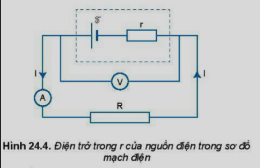 Khi dùng vôn kế để đo HĐT giữa hai cực của nguồn điện thì số chỉ trên vôn kế và số vôn ghi trên nguồn điện có mối liên hệ như thế nào? Điều đó cho biết có gì tồn tại bên trong nguồn điện?
Số chỉ trên Vôn kế nhỏ hơn số vôn ghi trên nguồn điện.
=> Trong nguồn điện có điện trở.
II. Ảnh hưởng của điện trở trong của nguồn điện lên hiệu điện thế giữa hai cực của nguồn điện
2. Ảnh hưởng của điện trở trong của nguồn điện lên hiệu điện thế
Viết biểu thức tính công của nguồn điện sản ra trong mạch và nhiệt lượng tỏa ra ở mạch ngoài và mạch trong?
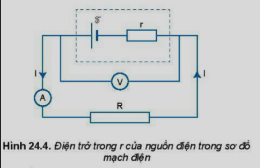 - Công của nguồn: A = q = E .I.t
- Nhiệt lượng tỏa ra ở mạch ngoài và mạch trong:
Q = RI2t + rI2t
II. Ảnh hưởng của điện trở trong của nguồn điện lên hiệu điện thế giữa hai cực của nguồn điện
2. Ảnh hưởng của điện trở trong của nguồn điện lên hiệu điện thế
Áp dụng định luật bảo toàn và chuyển hoá năng lượng trong mạch điện kín suy ra biểu thức mô tả định luật ôm cho toàn mạch
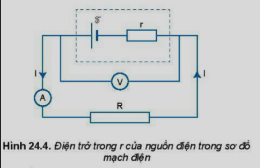 II. Ảnh hưởng của điện trở trong của nguồn điện lên hiệu điện thế giữa hai cực của nguồn điện
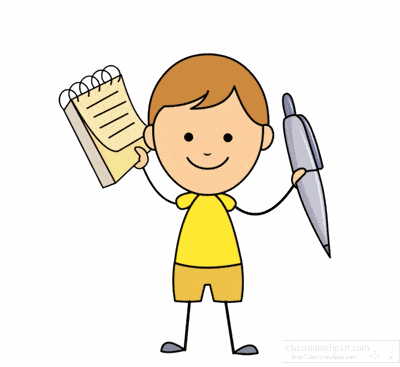 2. Ảnh hưởng của điện trở trong của nguồn điện lên hiệu điện thế
KIẾN THỨC CẦN NHỚ
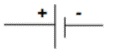 LUYỆN TẬP
Câu 1: Điều kiện để có dòng điện là
có hiệu điện thế.					
B. có điện tích tự do.
C. có  hiệu điện thế và điện tích tự do.		
D. có nguồn điện.
Câu 2:  Nguồn điện tạo ra hiệu điện thế giữa hai cực bằng cách
A. tách electron ra khỏi nguyên tử và chuyển electron và ion về các cực của nguồn.
B. sinh ra electron ở cực âm.
C. sinh ra ion dương ở cực dương.
D. làm biến mất electron ở cực dương.
Câu 3: Trong các nhận định về suất điện động, nhận định không đúng là:
A. Suất điện động là đại lượng đặc trưng cho khả năng sinh công của nguồn điện.
B. Suất điện động được đo bằng thương số công của lực lạ dịch chuyển điện tích ngược nhiều điện trường và độ lớn điện tích dịch chuyển.
C. Đơn vị của suất điện động là Jun.
D. Suất điện động của nguồn có trị số bằng hiệu điện thế giữa hai cực khi mạch ngoài hở.
Câu 4: Hai nguồn điện có ghi 20V và 40V, nhận xét nào sau đây là đúng
A. Hai nguồn này luôn tạo ra một hiệu điện thế 20V và 40V cho mạch ngoài.
B. Khả năng sinh công của hai nguồn là 20J và 40J.
C. Khả năng sinh công của nguồn thứ nhất bằng một nửa nguồn thứ hai.
D. Nguồn thứ nhất luôn sinh công bằng một nửa nguồn thứ hai.
Câu 5:  Một nguồn điện có suất điện động 200 mV. Để chuyển một điện lượng 10 C qua nguồn thì lực lạ phải sinh một công là
20 J.		
0,05 J.		
2000 J.		
2 J.
Câu 6:  Qua một nguồn điện có suất điện động không đổi, để chuyển một điện lượng 10 C thì lực là phải sinh một công là 20 mJ. Để chuyển một điện lượng 15 C qua nguồn thì lực là phải sinh một công là 
10 mJ.		
15 mJ.		
20 mJ.		
30 mJ.
MỞ RỘNG: HIỆN TƯỢNG ĐOẢN MẠCH
ỨNG DỤNG
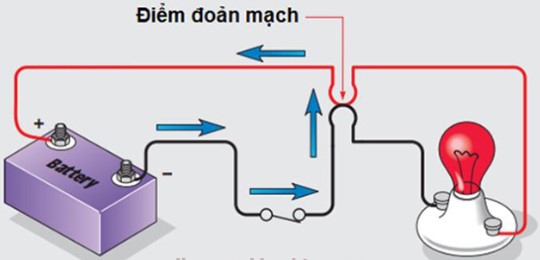 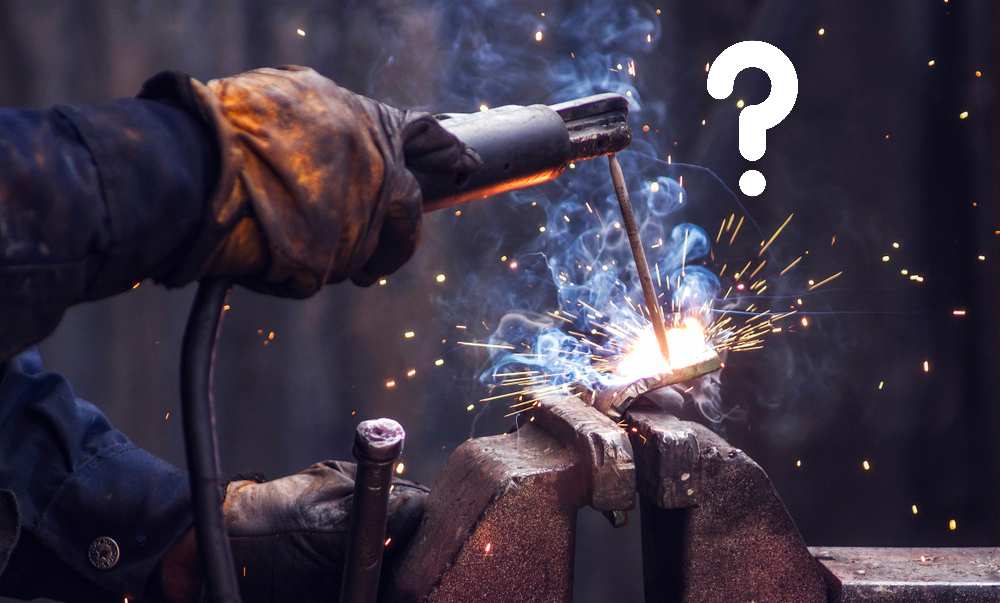 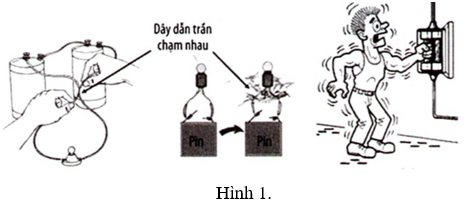 Hàn xì
Bảo vệ mạch điện
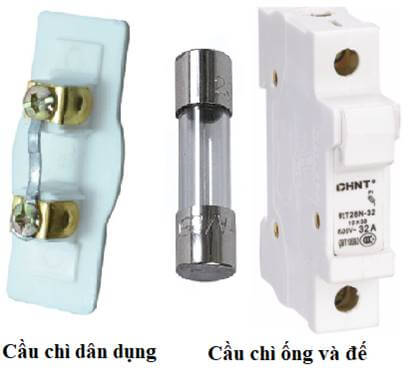 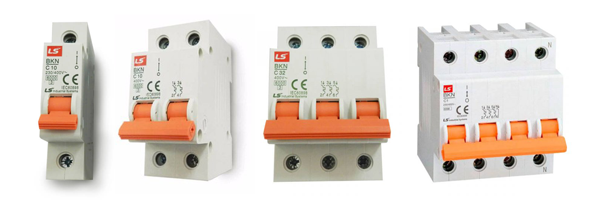 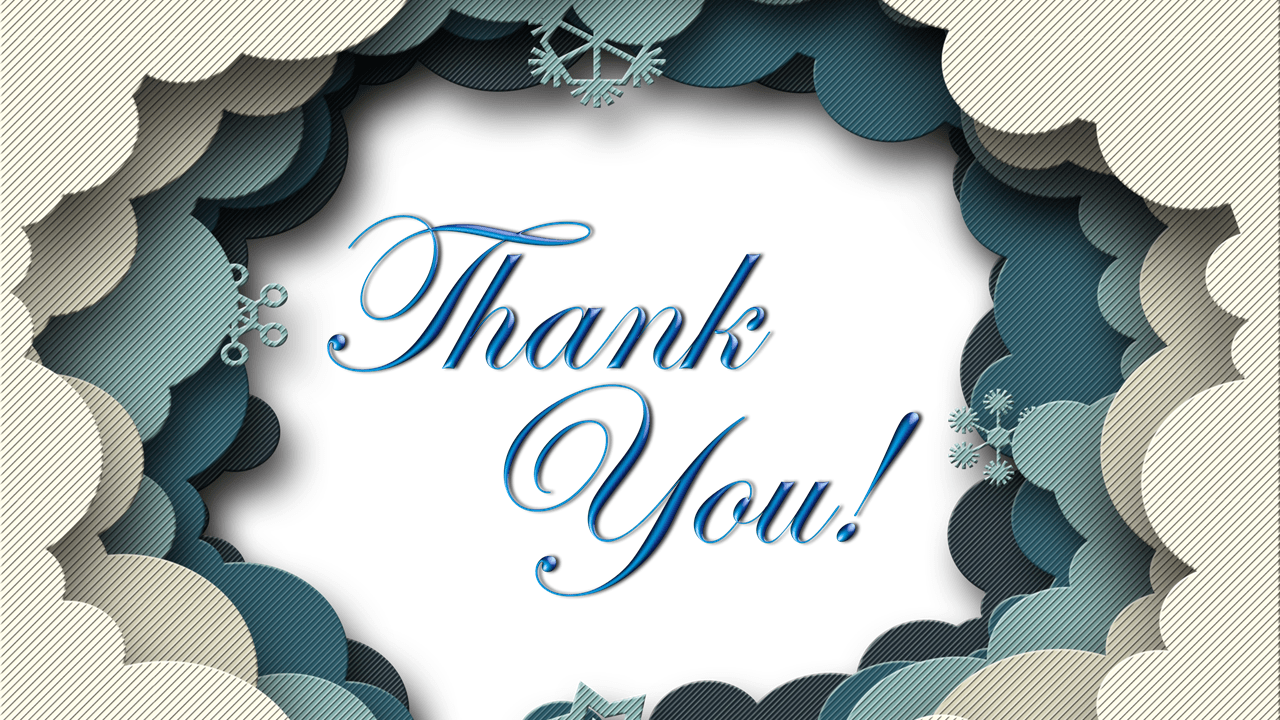